MIT 6.875
Foundations of Cryptography
Lecture 10
Lectures 7-10
Constructions of Public-key Encryption
✅ Diffie-Hellman/El Gamal
✅ Trapdoor Permutations (RSA)
✅ Quadratic Residuosity/Goldwasser-Micali
4: Post-Quantum Security & Lattice-based Encryption
Why Lattice-based Crypto?
Exponentially Hard
(so far)
Why Lattice-based Crypto?
Exponentially Hard
(so far)
 Quantum-Resistant
(so far)
(if they exist)
(Very large scale)
Quantum Computers Break Crypto
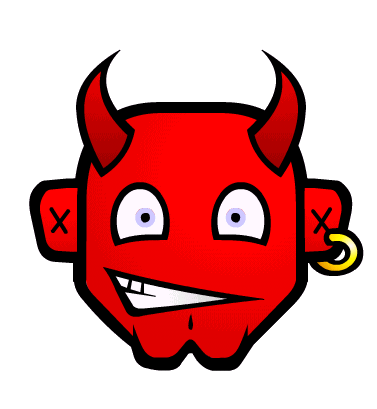 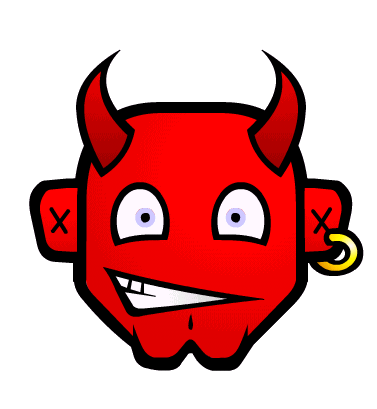 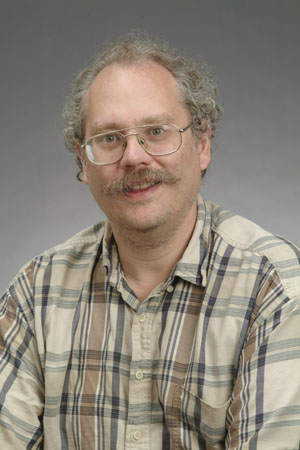 Shor’s Algorithm for Factoring and Discrete Logarithms.
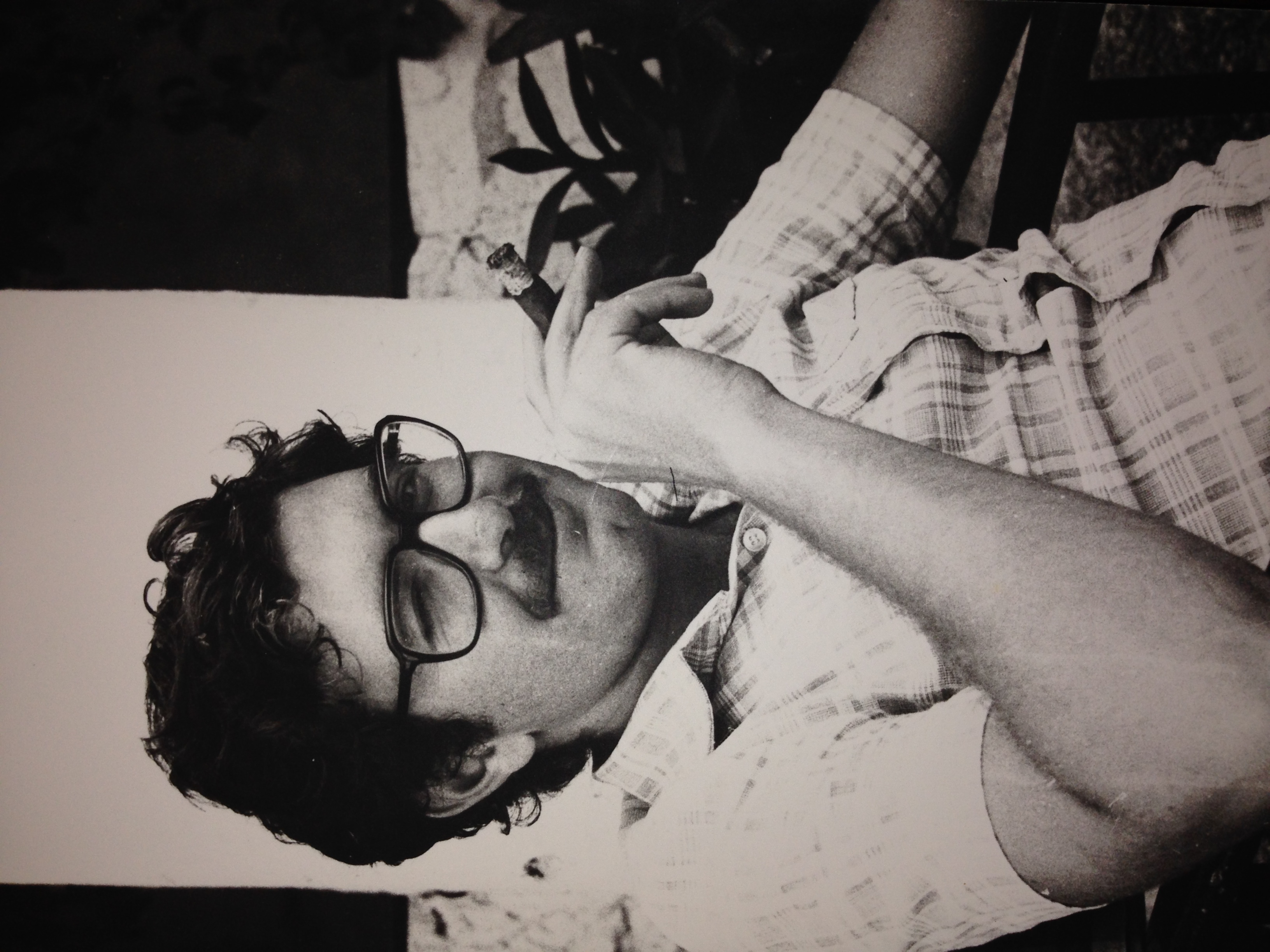 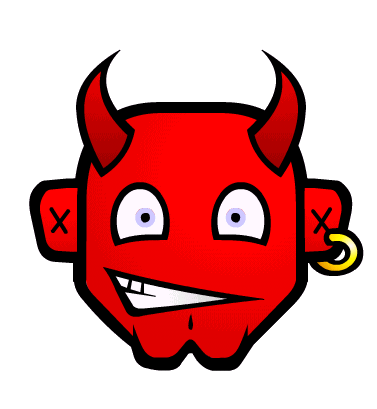 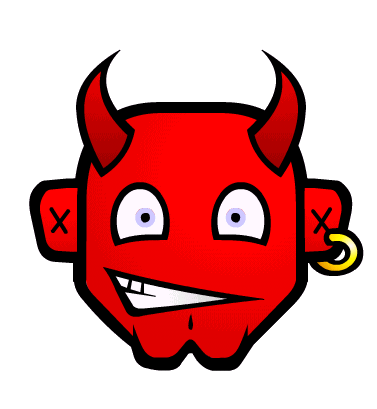 “Cryptographers seldom sleep well”.
[Silvio Micali, 1988]
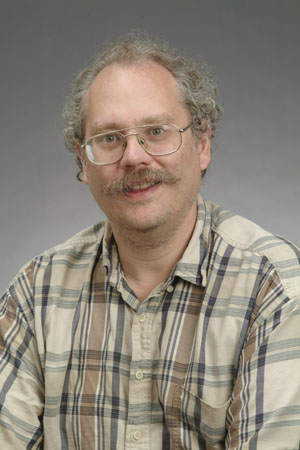 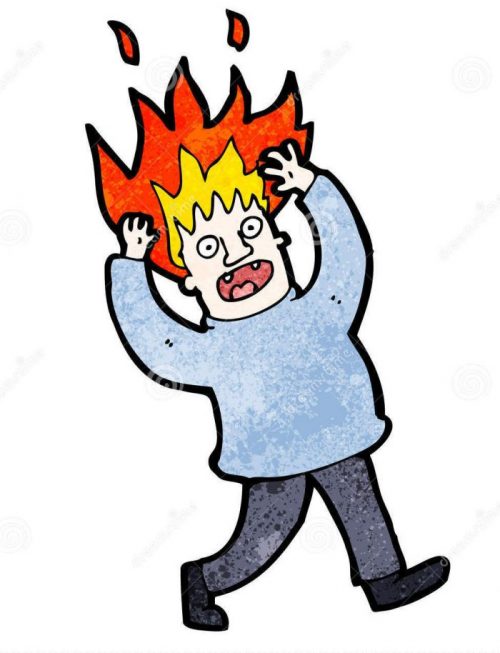 Post-Quantum Cryptography
Cryptography that is (believed to be) secure against quantum attacks.
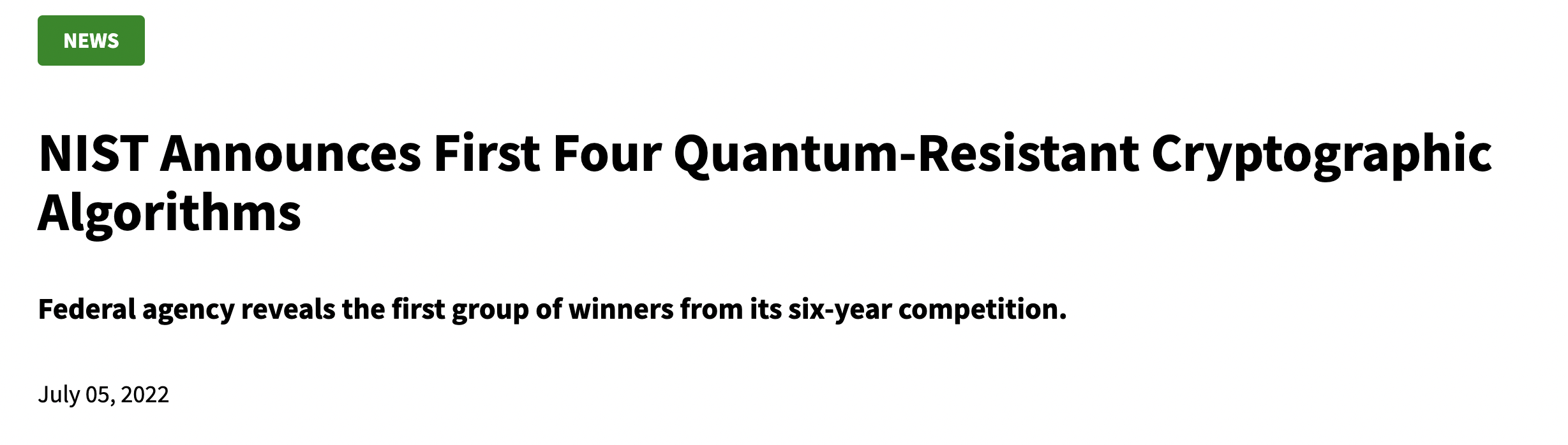 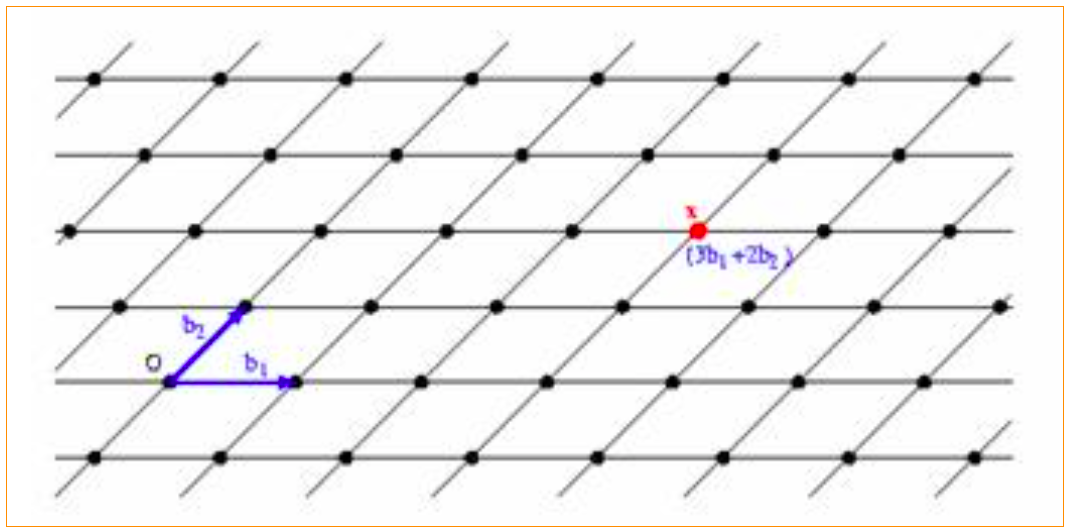 3 out of 4: Lattice-based Cryptography
Why Lattice-based Crypto?
Exponentially Hard
(so far)
 Quantum-Resistant
(so far)
Worst-case hardness
(unique feature of lattice-based crypto)
Simple and Efficient
Enabler of Surprising Capabilities
(Fully Homomorphic Encryption)
Solving Linear Equations
Solving Linear Equations
s
and
A
Given:
A
GOAL:  Find s.
Solving Linear Equations
s
and
A
Given:
A
GOAL:  Find s.
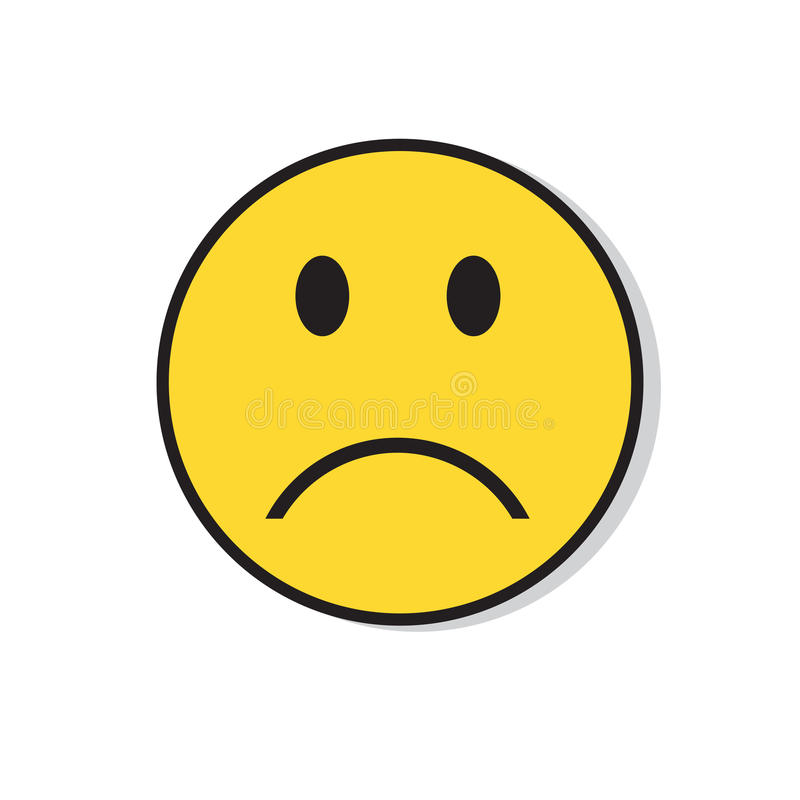 EASY!  For example, by Gaussian Elimination
Solving Linear Equations
s
and
A
Given:
A
GOAL:  Find s.
How to make it hard:
Chop the head?
Solving Linear Equations
s
and
e
A
Given:
A
+
GOAL:  Find s.
How to make it hard:  Chop the tail?
Add a small error to each equation.
Still EASY! Linear regression.
Solving Linear Equations
s
and
e
A
Given:
A
+
GOAL:  Find s.
How to make it hard:  Chop the head and the tail?
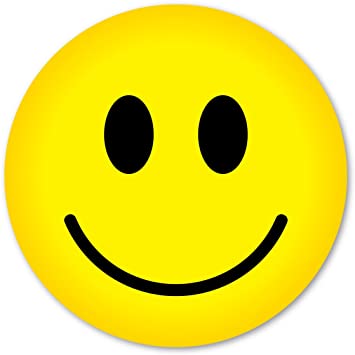 Turns out to be very HARD!
Learning with Errors (LWE)
Solving Noisy Modular Linear Equations
s
and
e
A
Given:
A
+
GOAL:  Find s.
Learning with Errors (LWE)
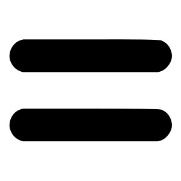 Learning Noisy Linear Functions
Worst-case hard Lattice Problems 	[Regev’05, Peikert’09]
[Speaker Notes: The same kind of problems with fhe]
Attack 1: Linearization
Idea (a) Each noisy linear equation is an exact polynomial eqn.
Attack 1: Linearization
BUT: Solving (even degree 2) polynomial equations is NP-hard.
Attack 1: Linearization
Idea (b) Easy to solve given sufficiently many equations.
(using a technique called “linearization”)
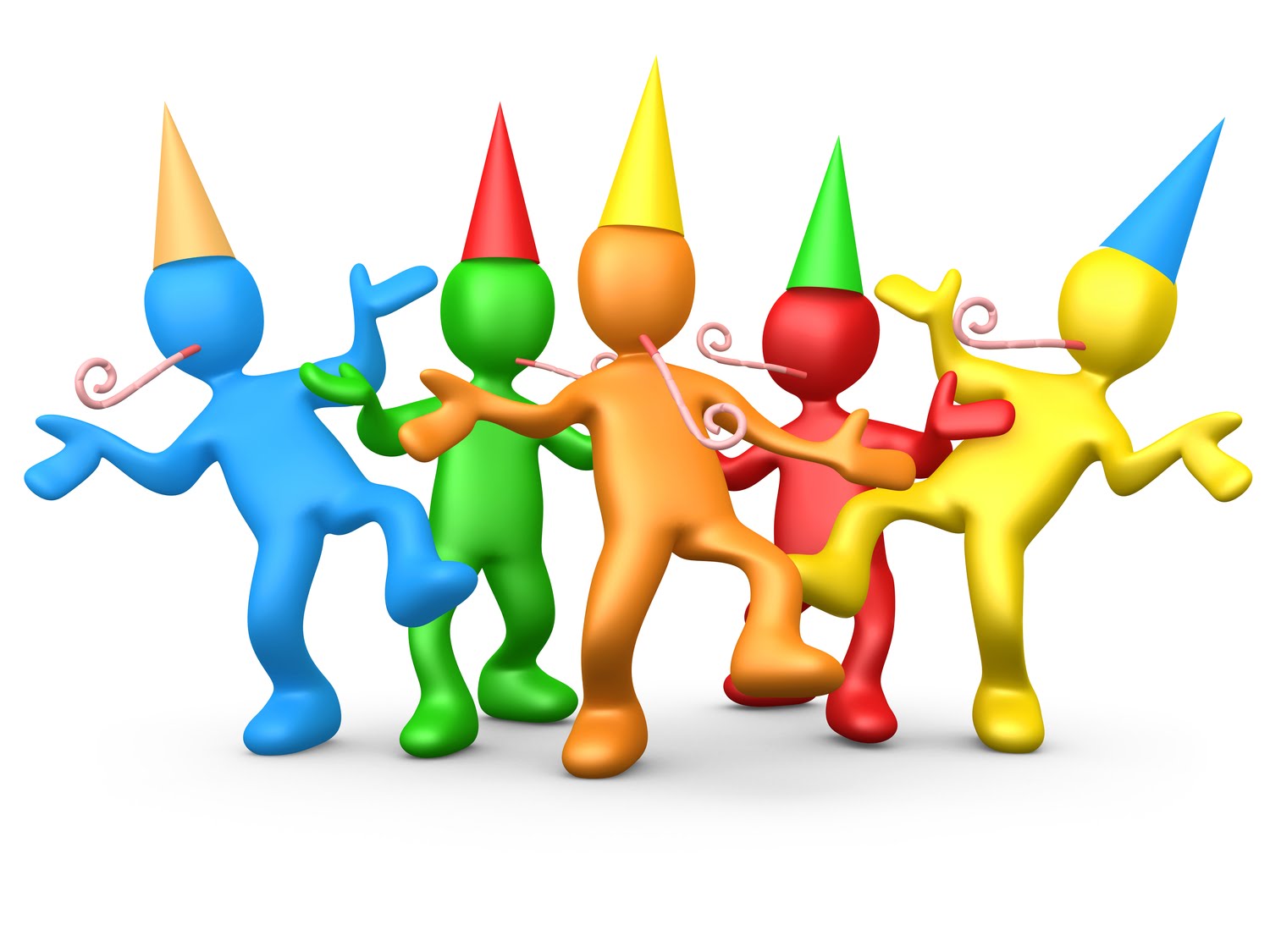 Attack 1: Linearization
Solution space (with some eqns):
The real solution
Attack 1: Linearization
Solution space (with more eqns):
The real solution
Attack 1: Linearization
Solution space (with even more eqns):
The real solution
Attack 1: Linearization
Solution space (keep going):
The real solution
Attack 1: Linearization
the only surviving solution to the linear system is the real solution.
Attack 1: Linearization
Can solve/break as long as
LWE and Lattices
a1*s1+a2*s2
a1*s1+a2*s2+e
a2
a1
O
[Speaker Notes: a1 and a2 are columns of A]
Attack 2: Lattice Reduction
Lenstra-Lenstra-Lovasz (LLL) Algorithm
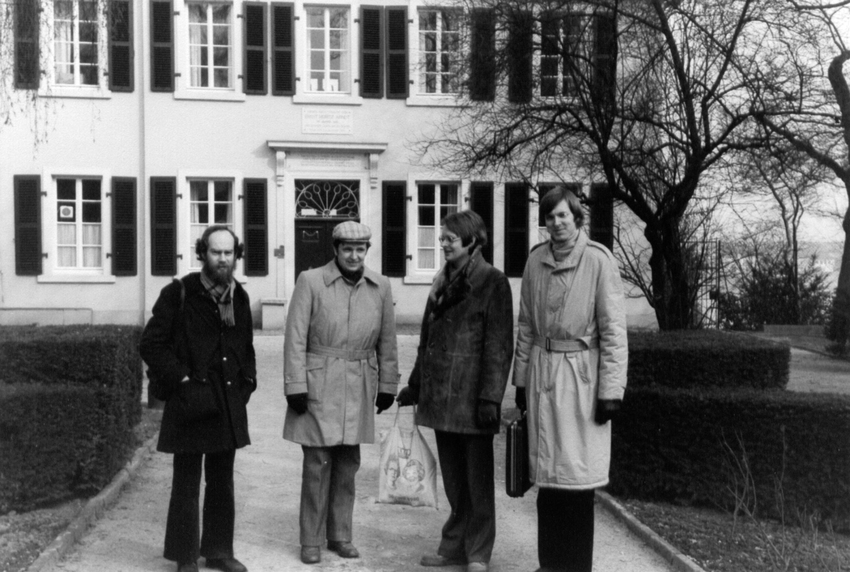 Setting Parameters
Cryptanalysis over three decades suggests we are safe with the following parameters:
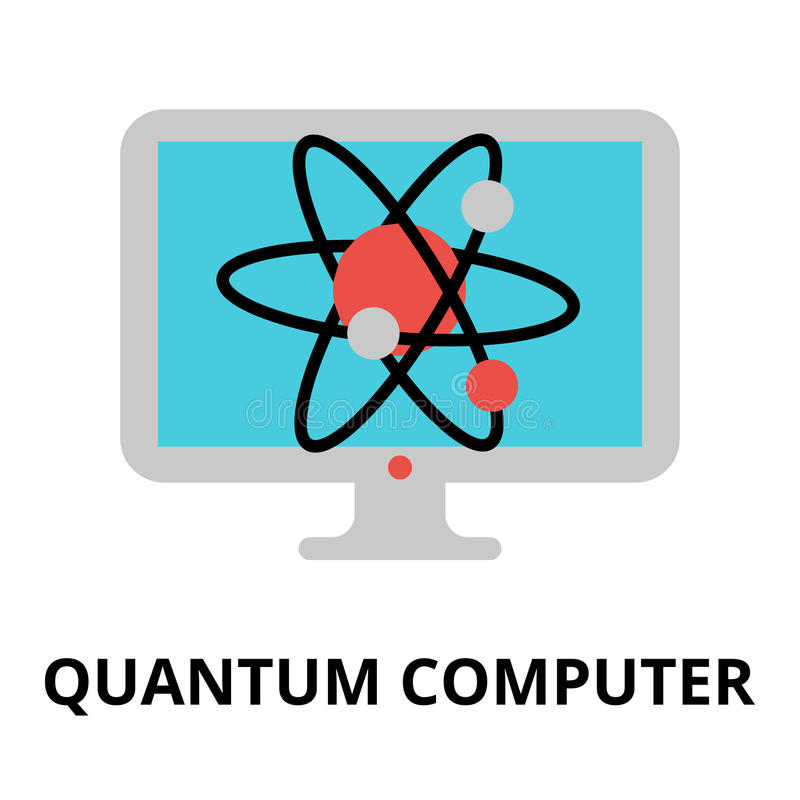 even from quantum computers, AFAWK!
Decisional LWE
Can you distinguish between:
s
,
,
b
e
A
A
A
and
+
Theorem: “Decisional LWE is as hard as LWE”.
Information-Computation Gap
(Search) LWE:
easy
OWF and PRG
gA is a one-way function (assuming LWE)
gA is a pseudo-random generator (decisional LWE)
gA is also a trapdoor function… (this is not obvious and we won’t see how in this class)
gA(s,e) = As+e
[Speaker Notes: The same kind of problems with fhe]
Basic (Secret-key) Encryption
[Regev05]
n = security parameter, q = “small” modulus
Decryption Decsk(c): Output Roundq/2(b − a, s mod q)
// correctness as long as |e| < q/4
[Speaker Notes: First iteration is incorrect because you only recover e+m upon decrypting
Solution: “error correct” or “make sure that m is a large number compared to e”]
Basic (Secret-key) Encryption
[Regev05]
This scheme is additively homomorphic.
Encs(m)
Encs(m’)
[Speaker Notes: First iteration is incorrect because you only recover e+m upon decrypting
Solution: “error correct” or “make sure that m is a large number compared to e”]
Basic (Secret-key) Encryption
[Regev05]
You can also negate the encrypted bit easily.
We will see how to make this scheme into a fully homomorphic scheme.
[Speaker Notes: First iteration is incorrect because you only recover e+m upon decrypting
Solution: “error correct” or “make sure that m is a large number compared to e”]
NEXT UP: Public-key Encryption from LWE
Public-key Encryption
[Regev05]
Well, turns out to be a crazy bad idea.
If only we could produce fresh encryptions of 0 or 1 given just the pk…
Public-key Encryption
[Regev05]
This one turns out to be a crazy good idea.
Regev’s Public-key Encryption
Security: Leftover Hash Lemma[Impagliazzo-Levin-Luby’90]
Security Proof
Theorem: under decisional LWE, the scheme is IND-secure. In fact, even more: a ciphertext together with the public key is pseudorandom.
Hybrid 1. Change the public key to random (from LWE).
Hybrids 0 and 1 are comp. indist. by decisional LWE.
Security Proof
Theorem: under decisional LWE, the scheme is IND-secure. In fact, even more: a ciphertext together with the public key is pseudorandom.
Hybrids 1 and 2 are stat. indist. by LHL.
Security Proof
Theorem: under decisional LWE, the scheme is IND-secure. In fact, even more: a ciphertext together with the public key is pseudorandom.
Hybrids 1 and 2 are perfectly indist.
NEXT UP: Public-key Encryption from LWE
LWE with Small Secrets
s
and
e
A
Given:
A
+
GOAL:  Find s.
LWE with Small Secrets
s
and
e
A
Given:
A
+
GOAL:  Find (the small secret) s.
Theorem: LWE with small secrets is as hard as LWE.
Proof on the board.
Public-key Encryption
[Lyubashevsky-Peikert-Regev’10]
Public-key Encryption
[Lyubashevsky-Peikert-Regev’10]
,
A
s
e
A
+
Correctness
Security
Theorem: under decisional LWE, the scheme is IND-secure. In fact, even more: a ciphertext together with the public key is pseudorandom.
We show this by a hybrid argument.
Let’s stare at a public key, ciphertext pair.
Call this distribution Hybrid 0.
Security
Theorem: under decisional LWE, the scheme is IND-secure. In fact, even more: a ciphertext together with the public key is pseudorandom.
Hybrid 1. Change the public key to random (from LWE).
Hybrids 0 and 1 are comp. indist. by decisional LWE.
Security
Theorem: under decisional LWE, the scheme is IND-secure. In fact, even more: a ciphertext together with the public key is pseudorandom.
Hybrids 1 and 2 are comp. indist. by LWE.
Security
Theorem: under decisional LWE, the scheme is IND-secure. In fact, even more: a ciphertext together with the public key is pseudorandom.
Public-key Encryption
[Regev05, Micciancio’10, Lyubashevsky-Peikert-Regev’10]
Epilogue
A Big Open Question
Public-key Encryption from One-way Functions?
Practical Considerations
I want to encrypt to Bob. How do I know his public key?
Public-key Infrastructure: a directory of identities together with their public keys.
Needs to be “authenticated”:
otherwise Eve could replace Bob’s pk with her own.
Practical Considerations
Public-key encryption is orders of magnitude slower than secret-key encryption.
(For Elliptic Curve El-Gamal, it’s 320 bits)
Can solve problem 1 and minimize problems 2&3 using hybrid encryption.
Hybrid Encryption
Pick a random key K (think 128 bits) for a secret-key encryption